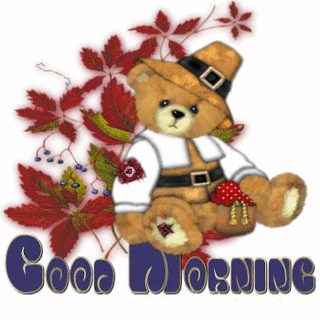 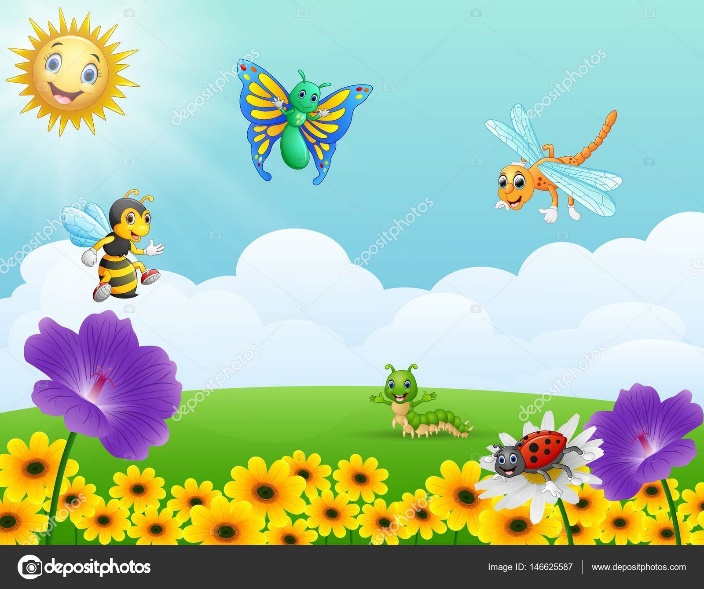 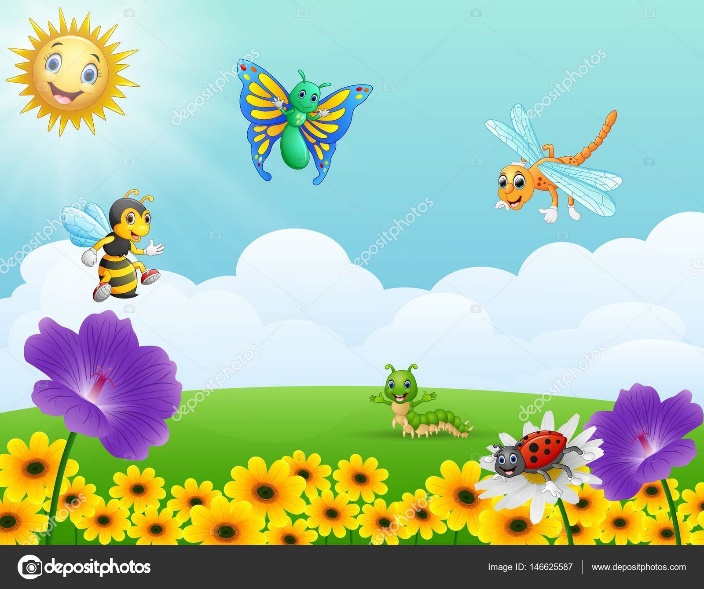 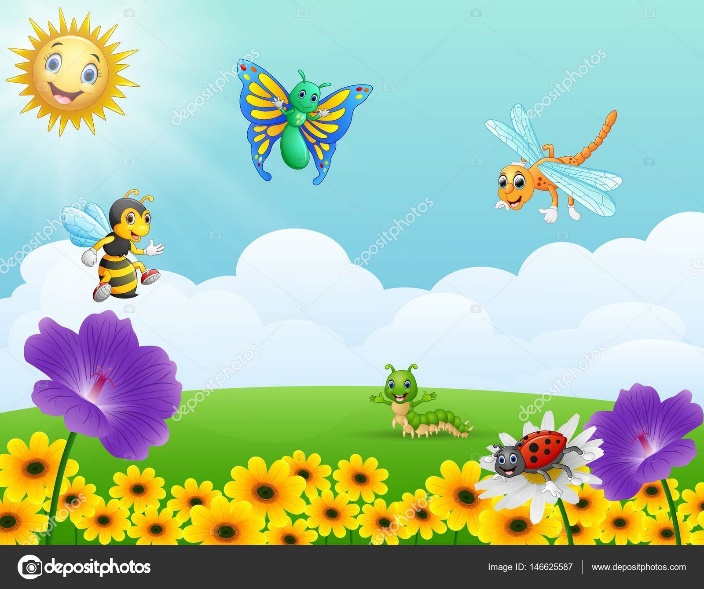 Teacher’s Identity
Subject Identity
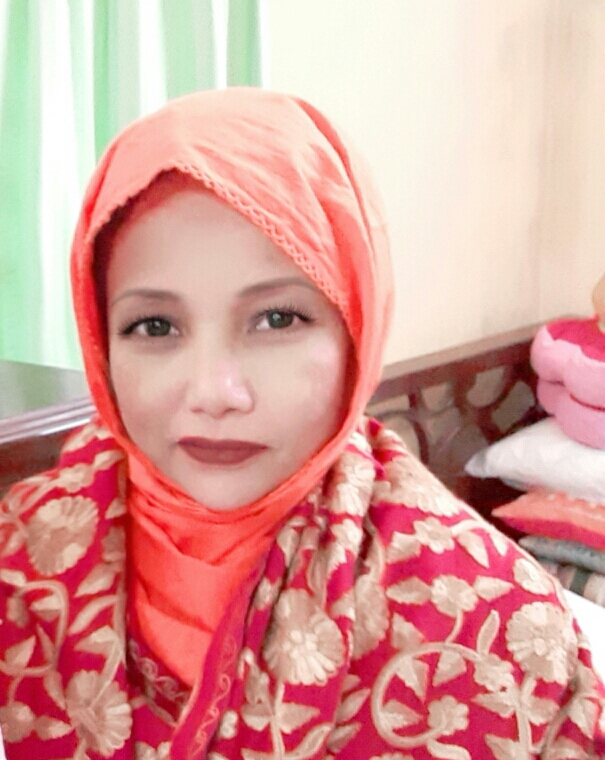 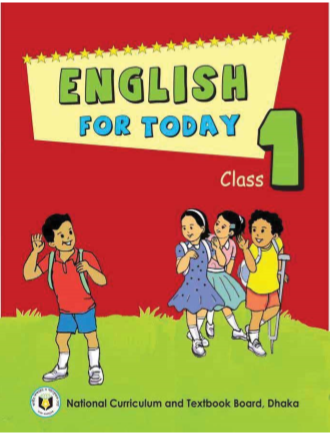 English for Today
Class: one 
Unit : 5
Lesson: 1-3 ( A ) 
Time: 45 minutes
Date: 03/ 02/ 2020
Mst. Lucky Akhter parveen
Assistant teacher
Bihari Govt.Primary School
Pirgachha, Rangpur
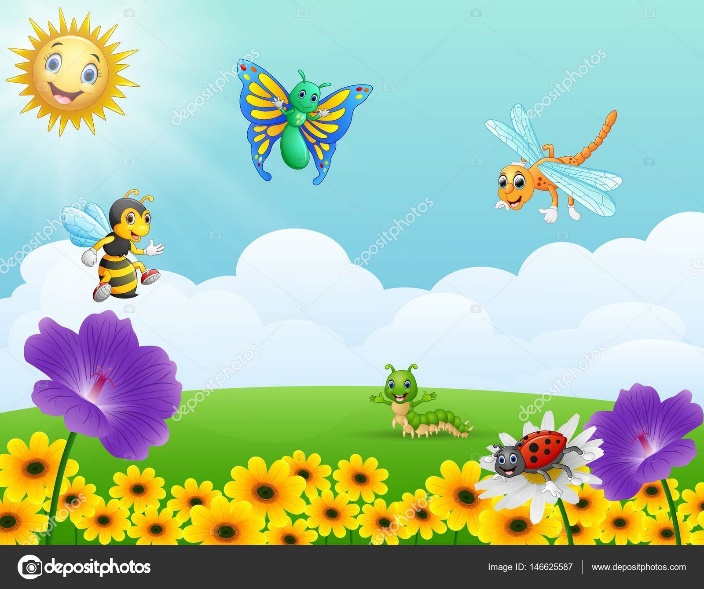 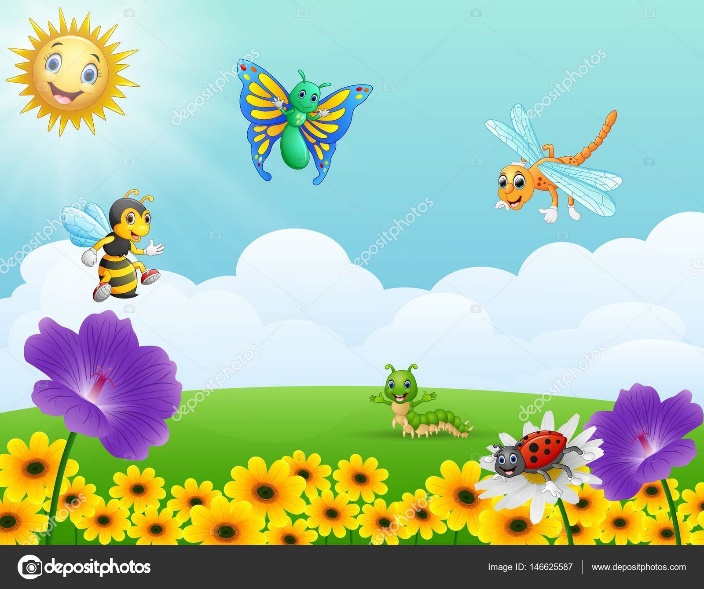 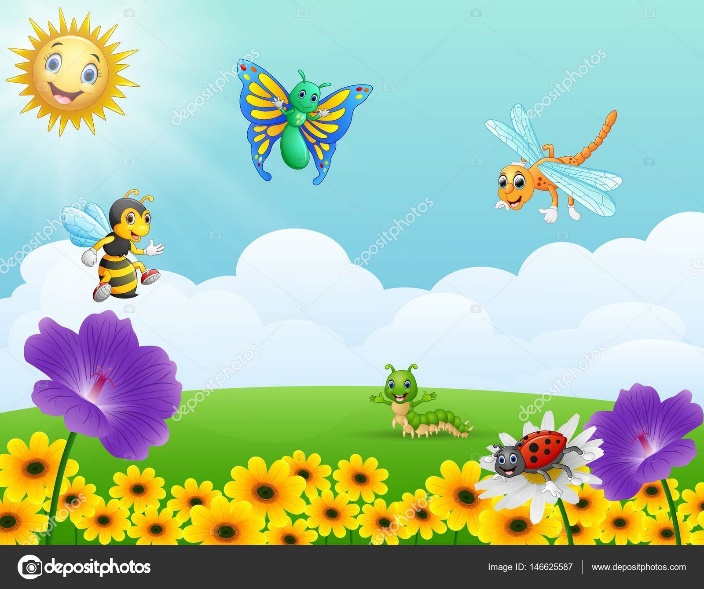 Learning outcomes
Students will be able to-
Listening: 1.1.1    become familiar with English sounds by listening to command English words.
Speaking: 1.1.1 repeat after the teacher simple words and phrases. 
             1.1.2 say simple words and phrases.
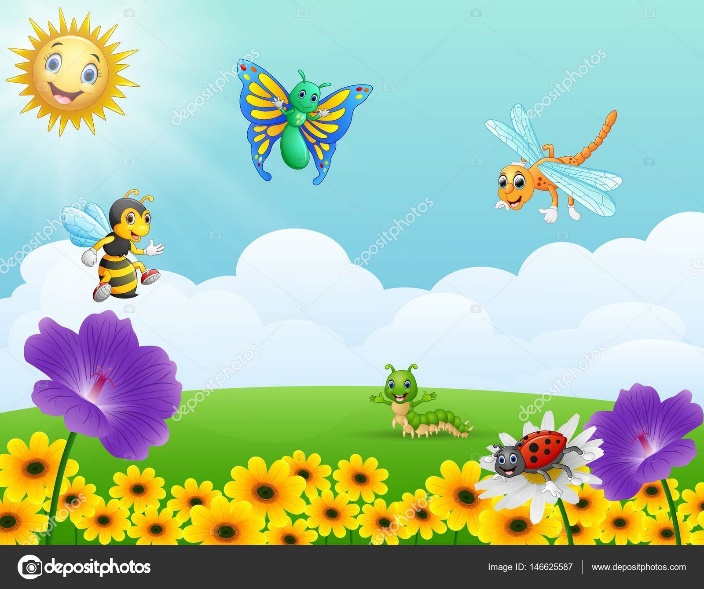 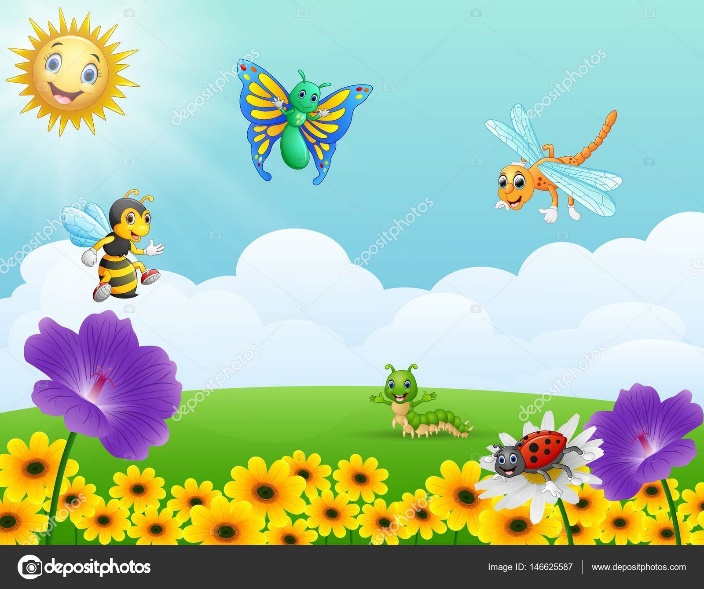 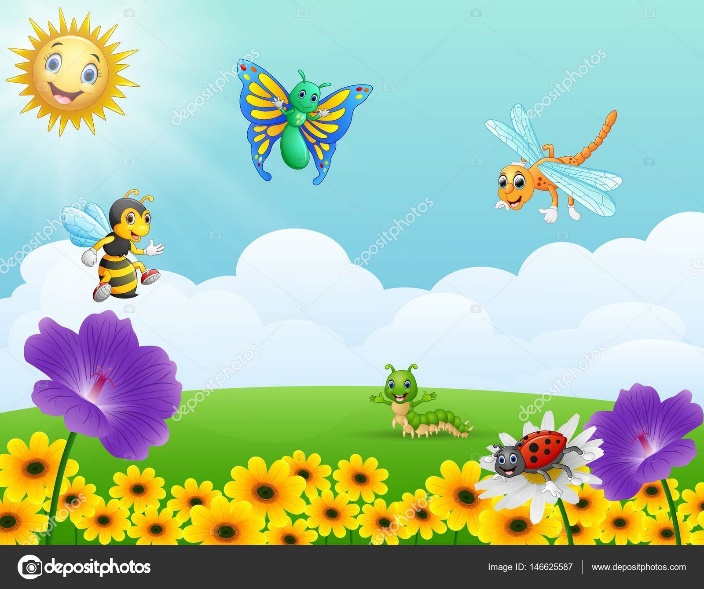 Let’s enjoy the audio.
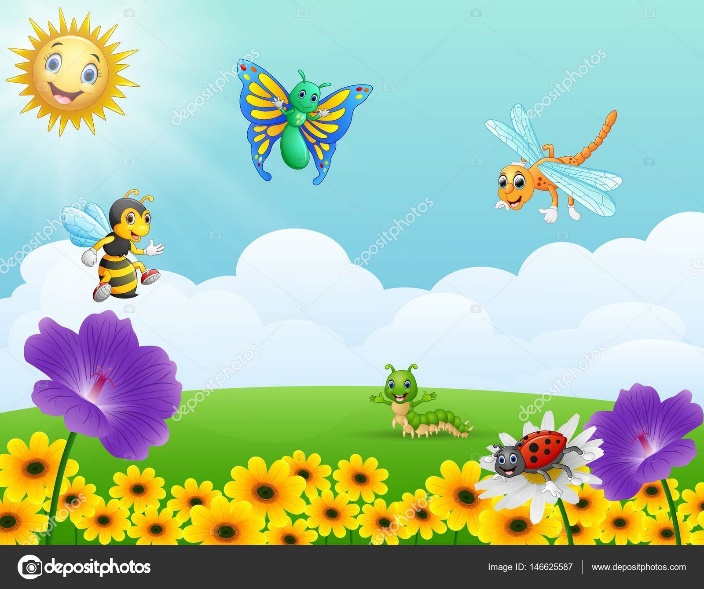 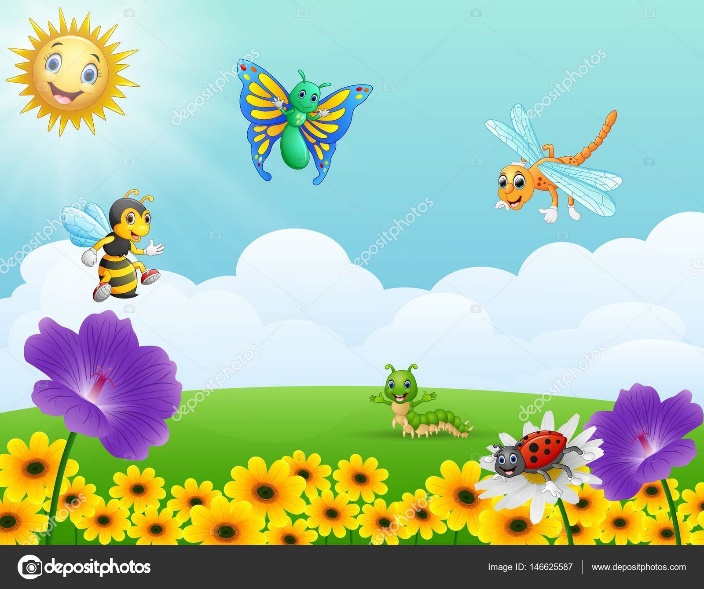 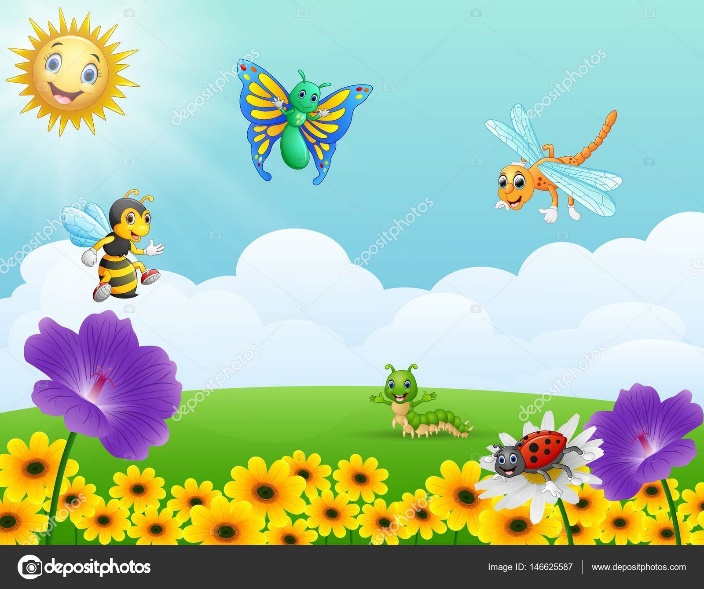 Let’s enjoy the video.
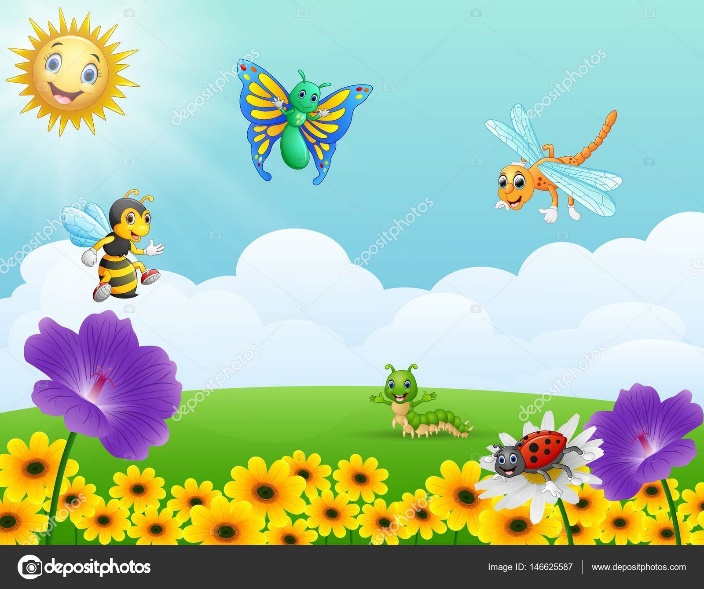 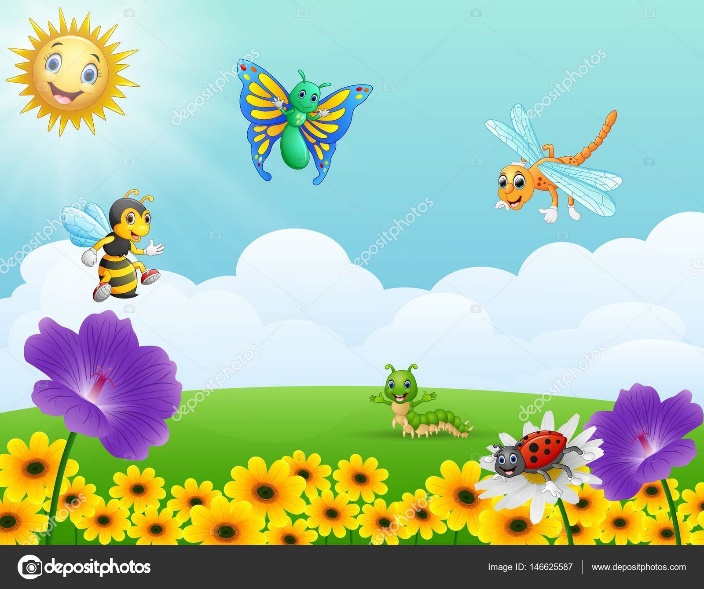 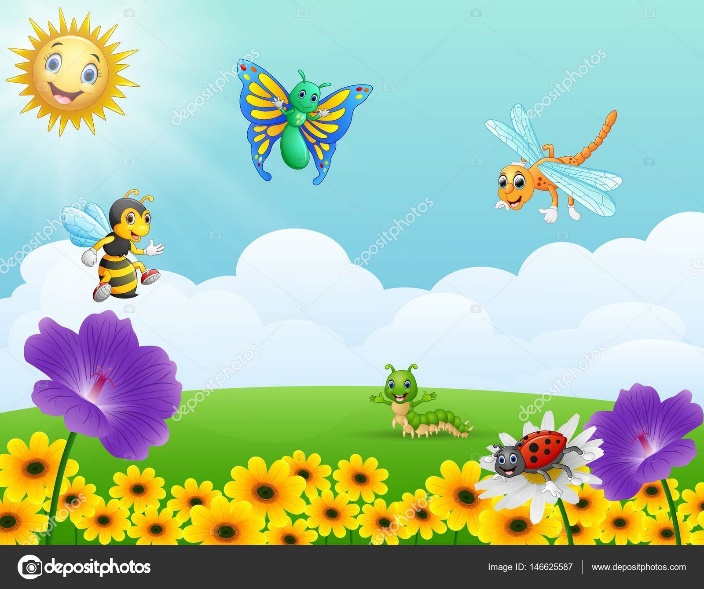 Today lesson
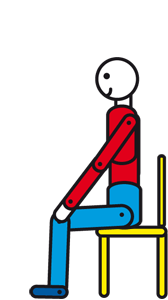 commands
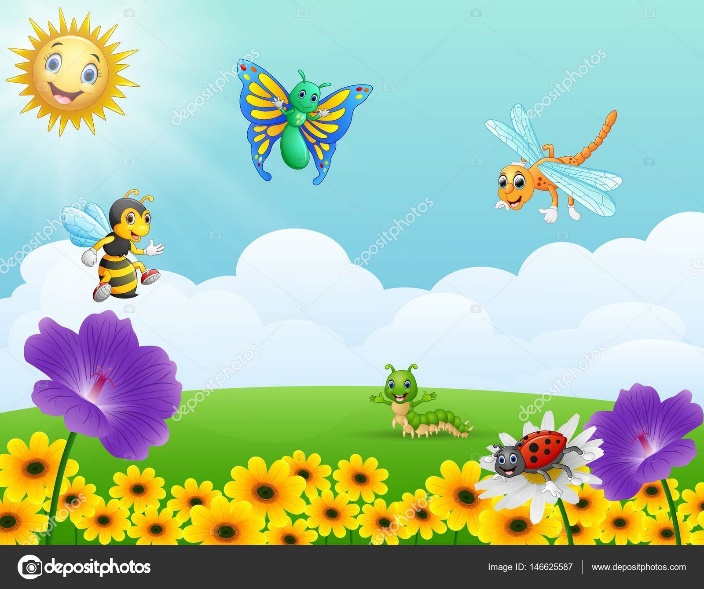 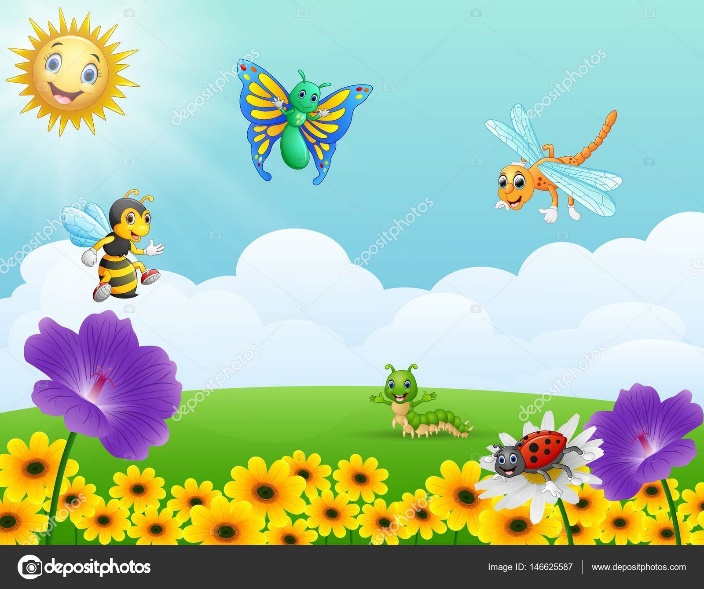 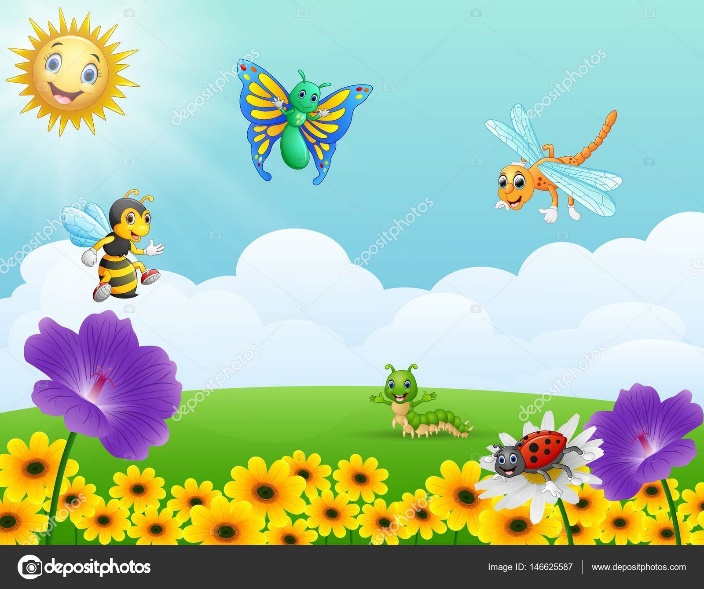 Look, listen and say.
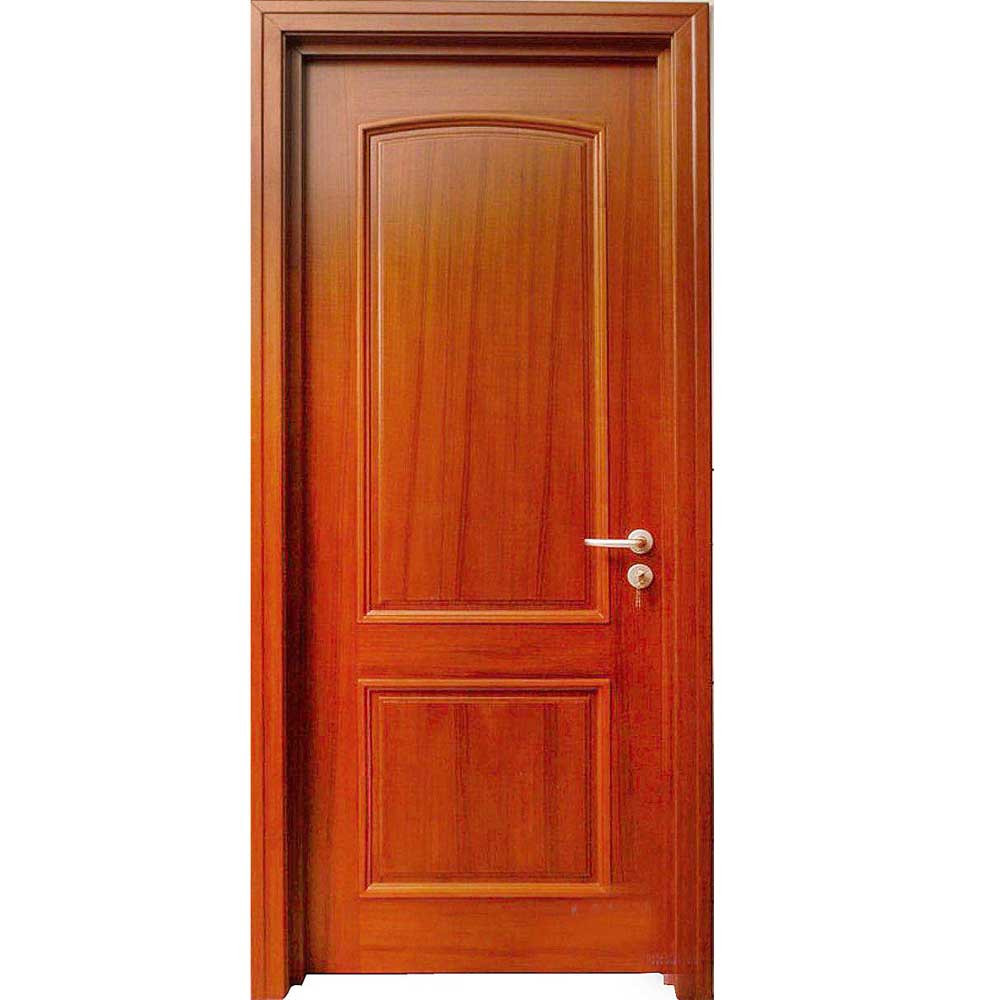 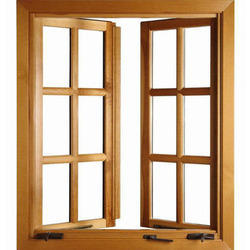 window
door
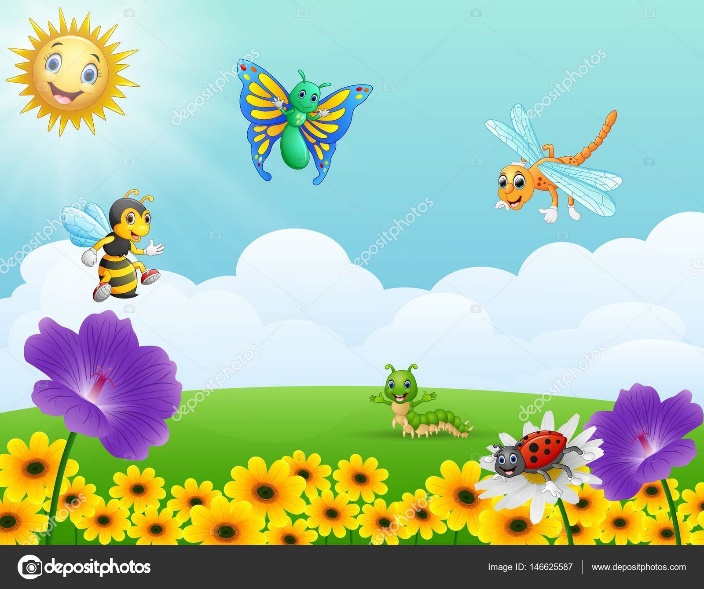 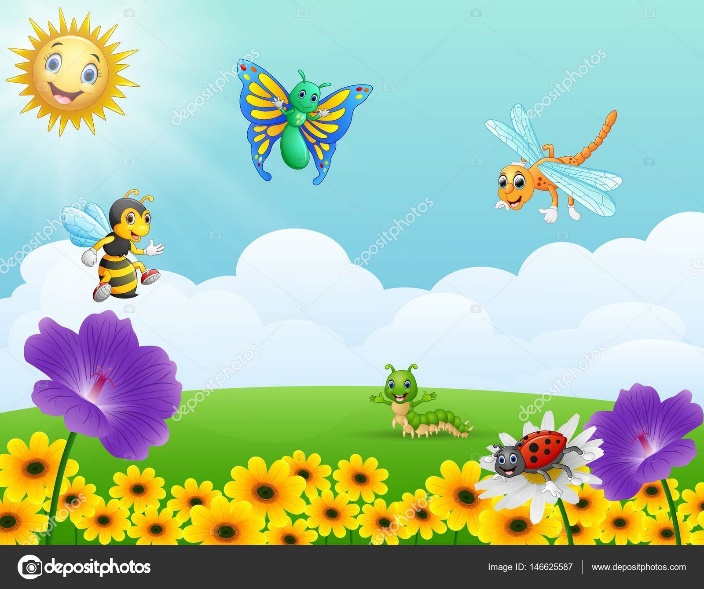 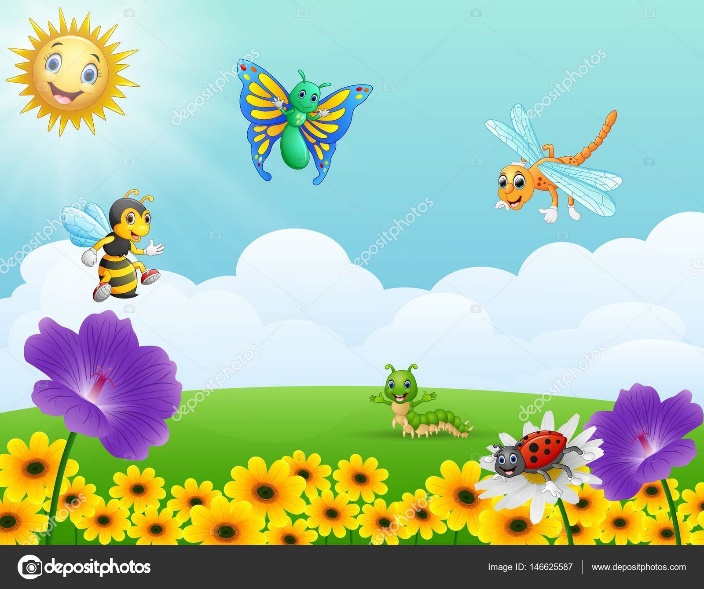 Look, listen and say.
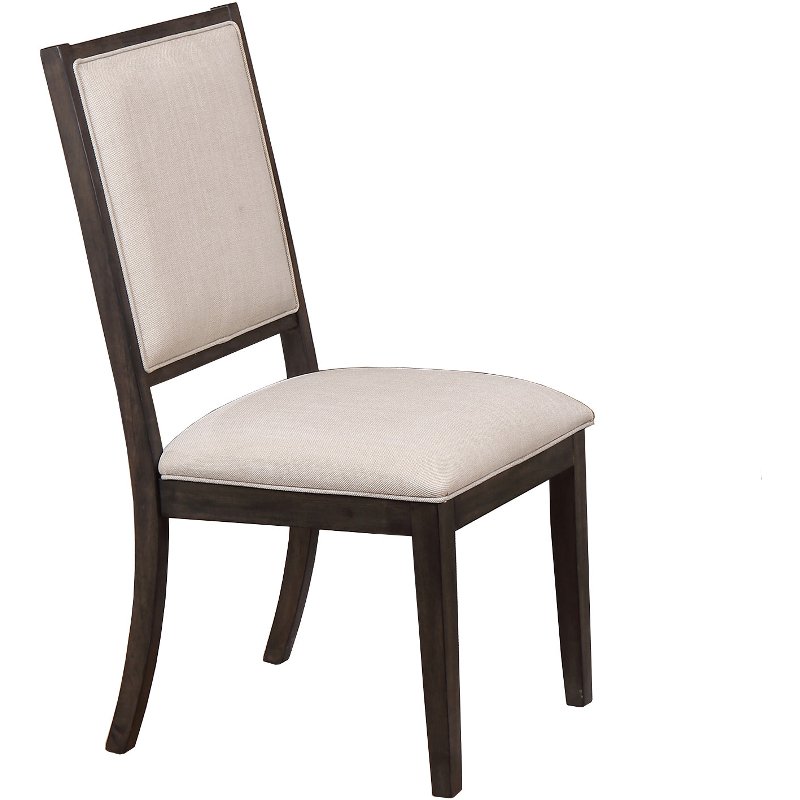 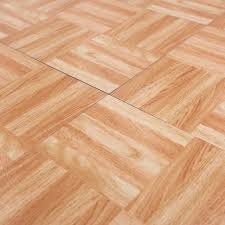 floor
chair
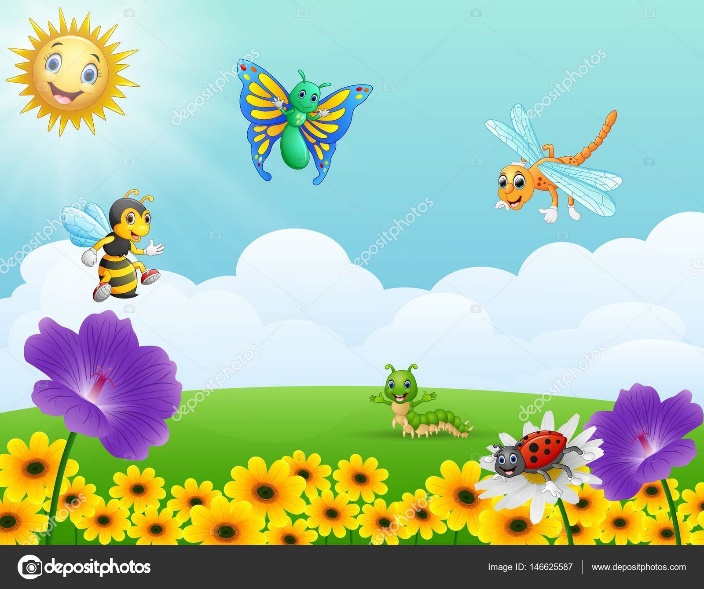 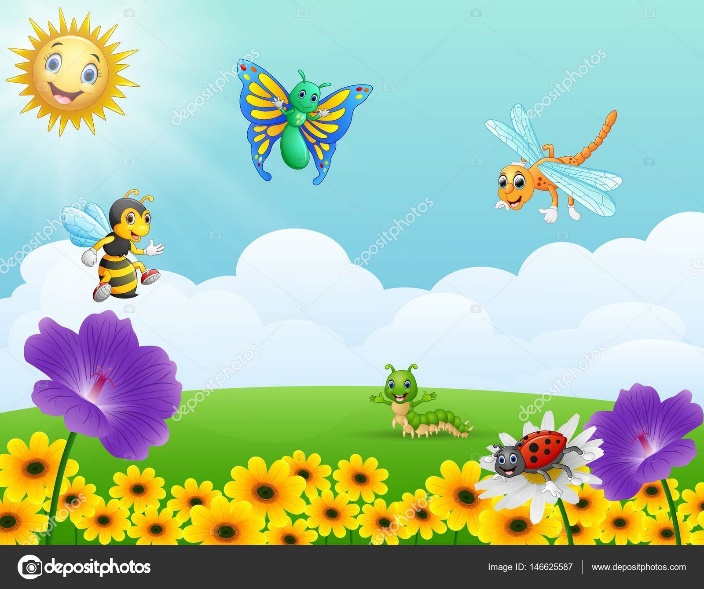 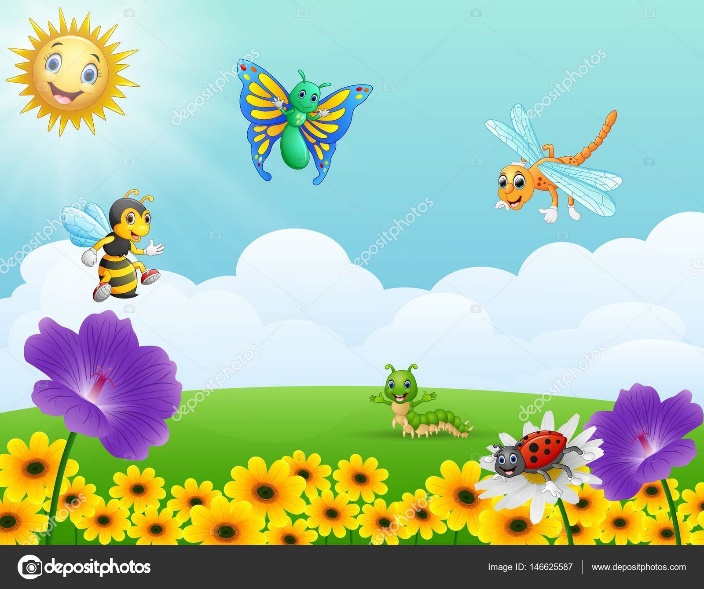 Look, listen and say.
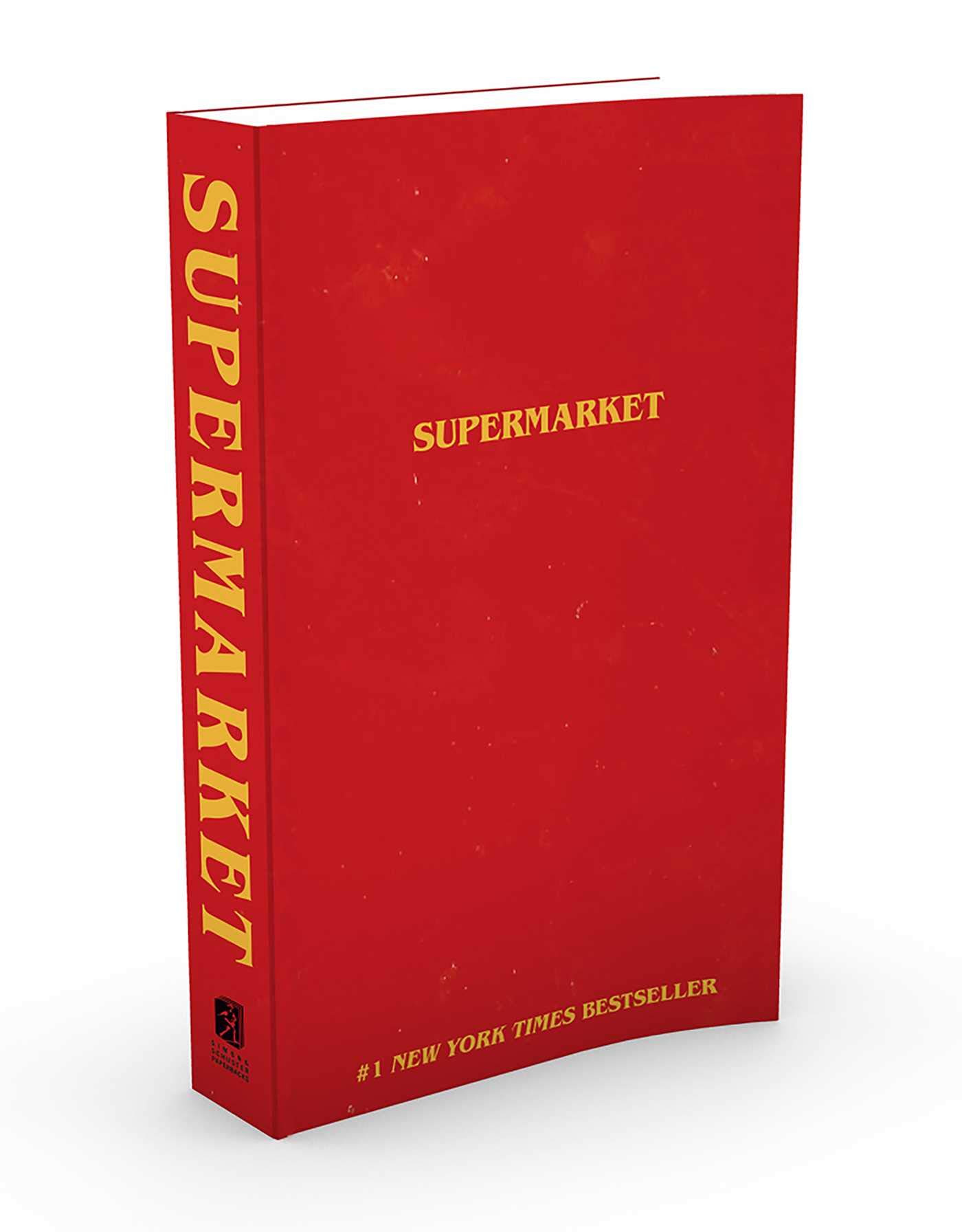 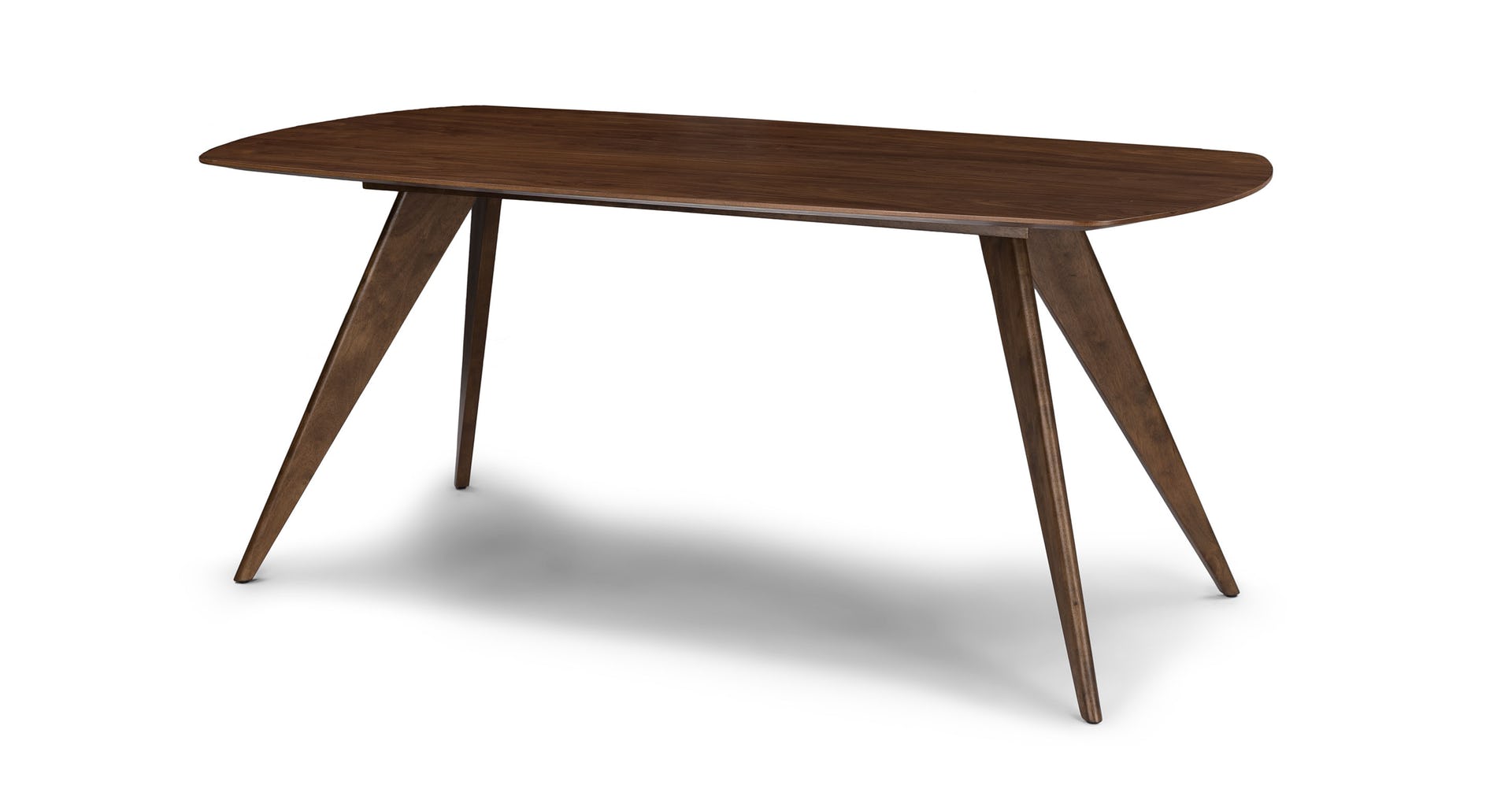 table
book
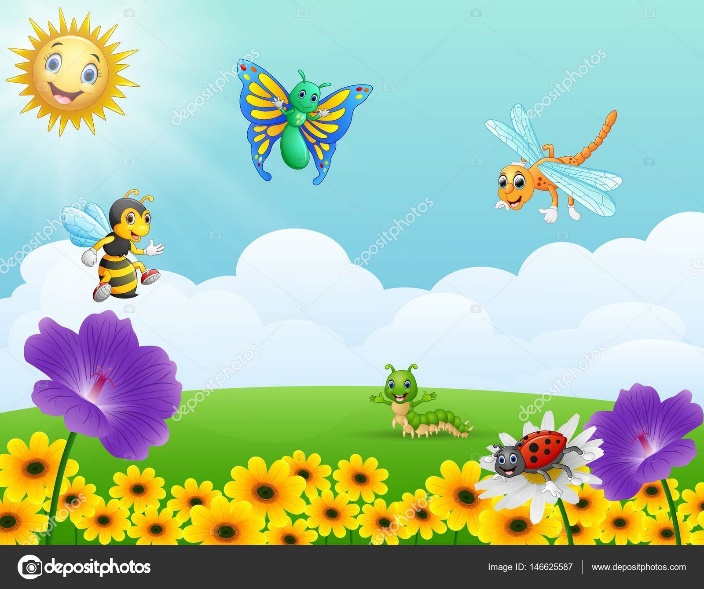 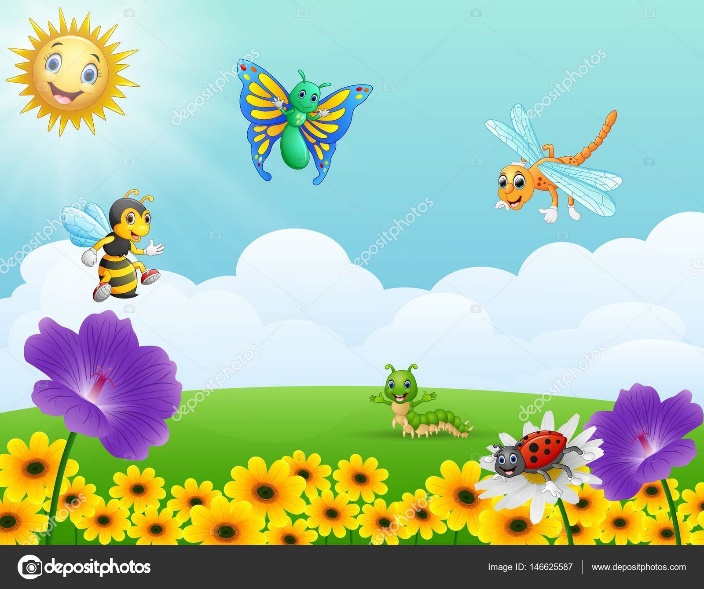 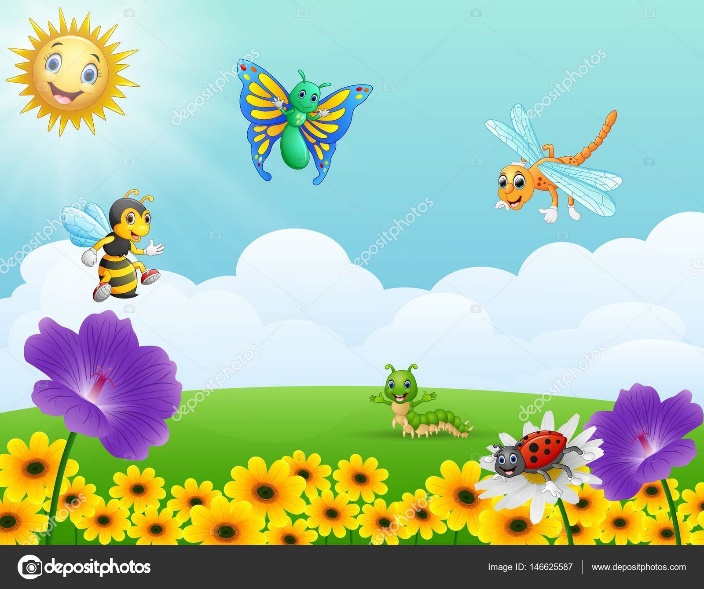 Look, listen and say.
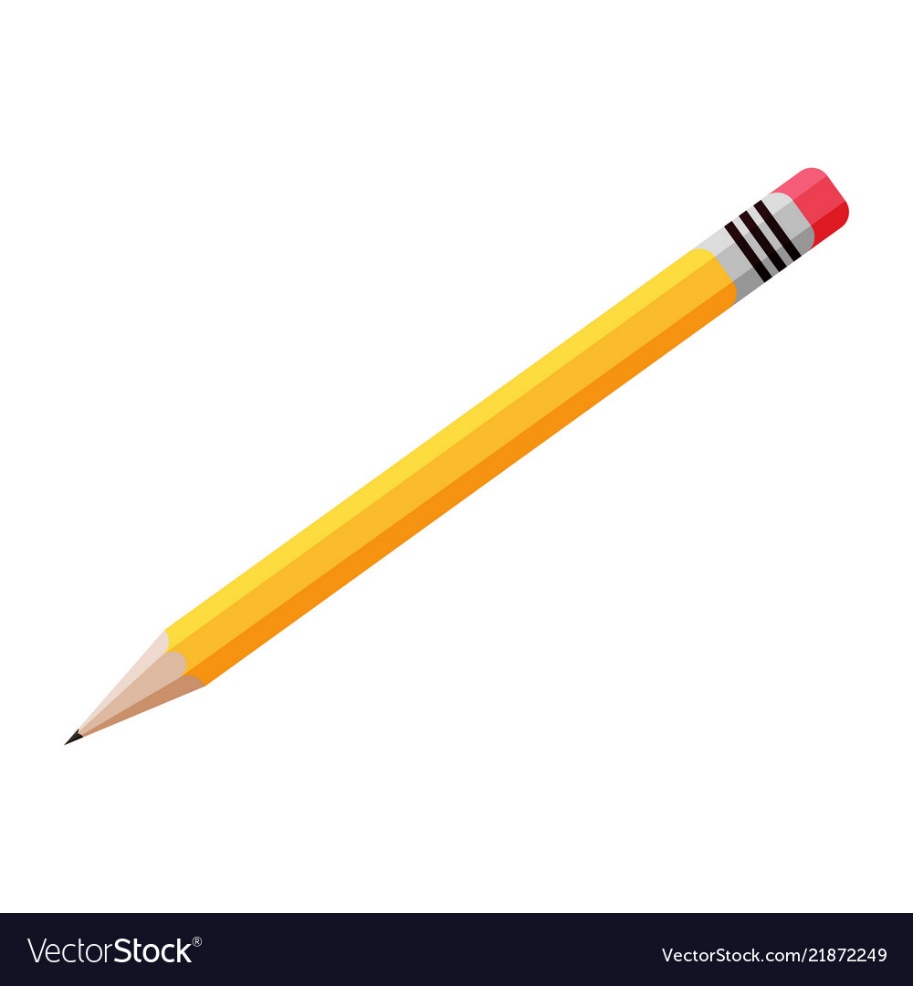 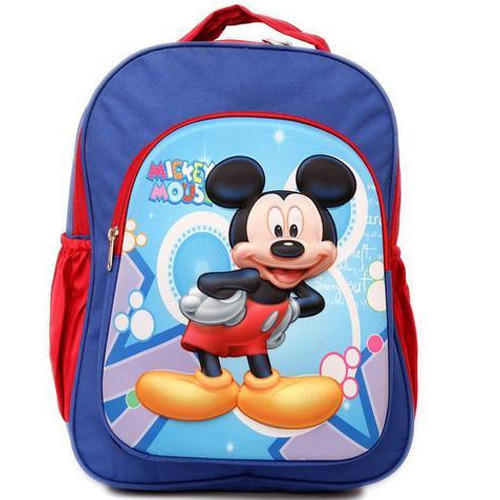 book
pencil
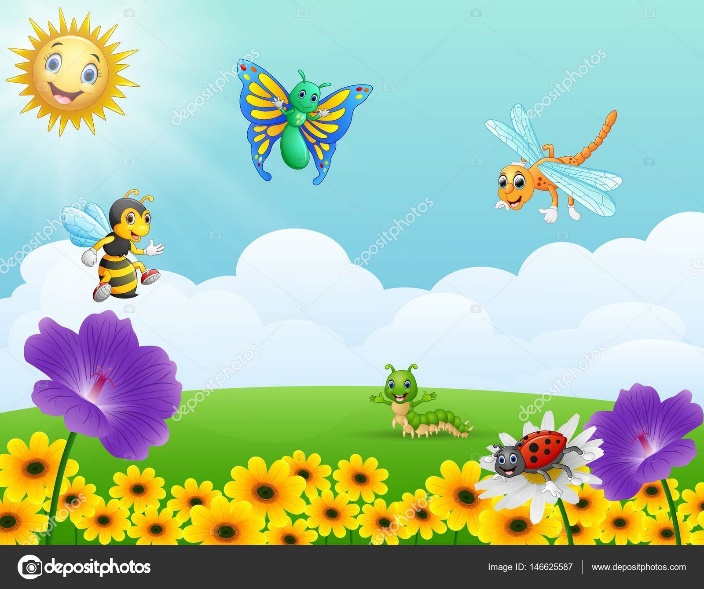 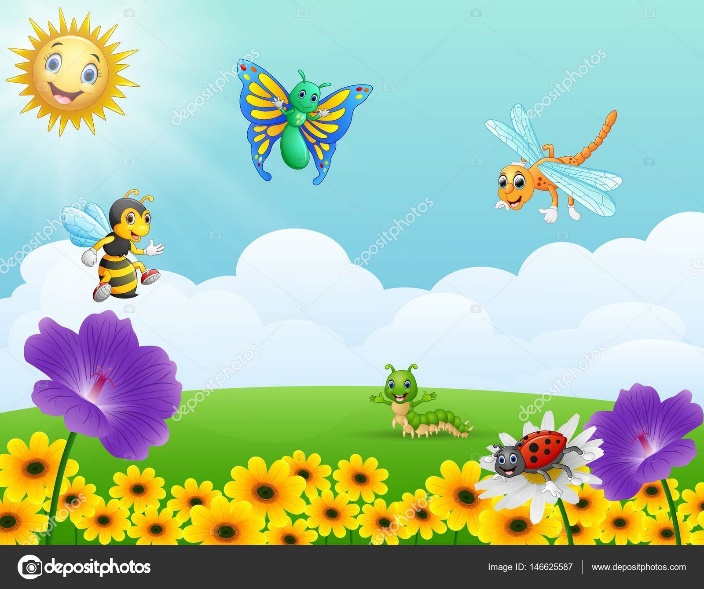 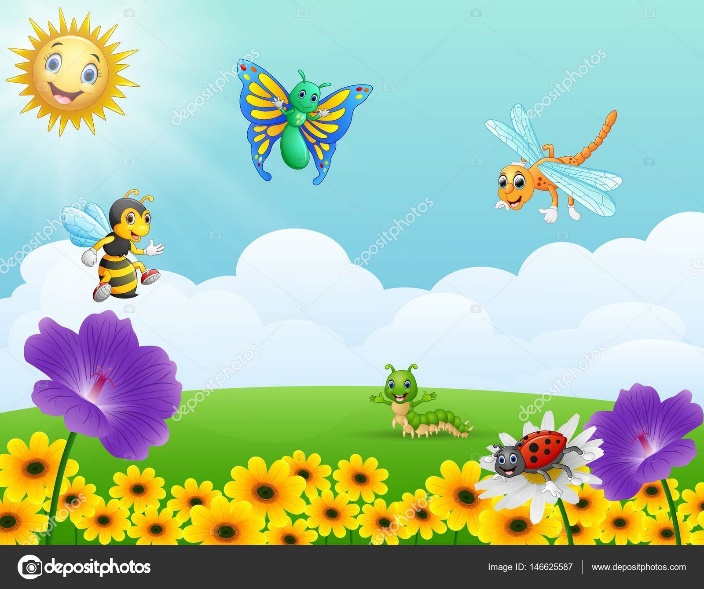 Open your English book page 10.
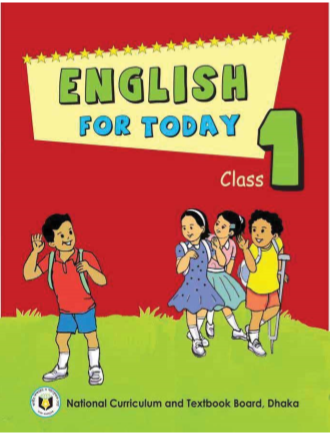 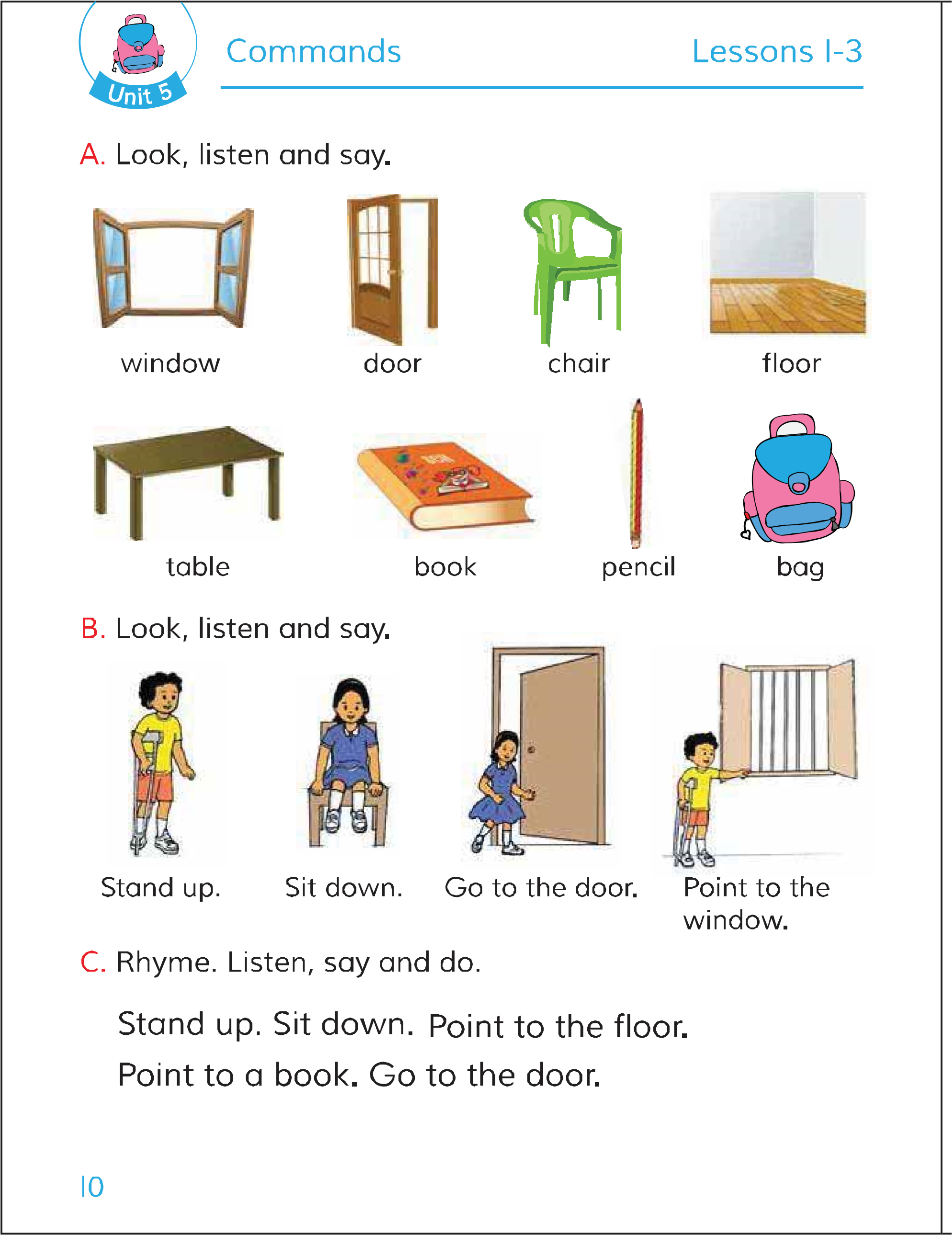 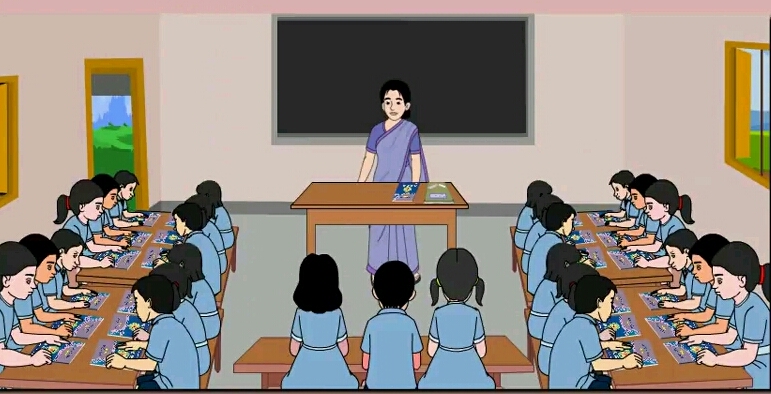 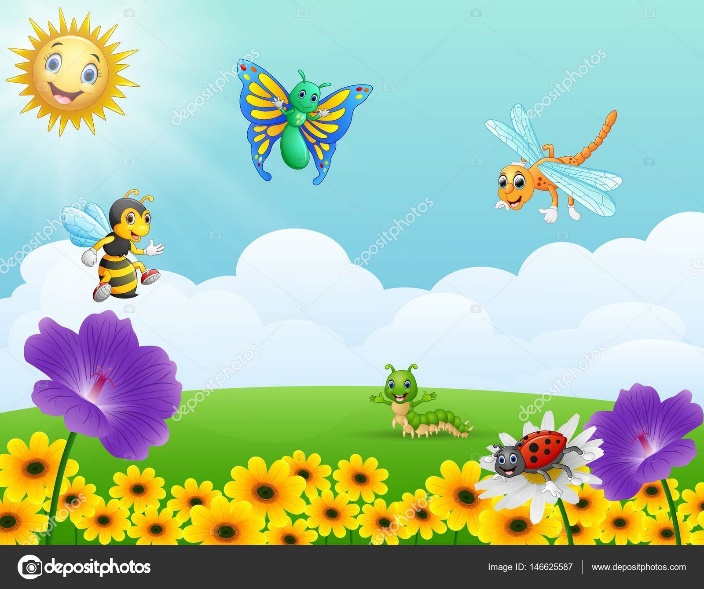 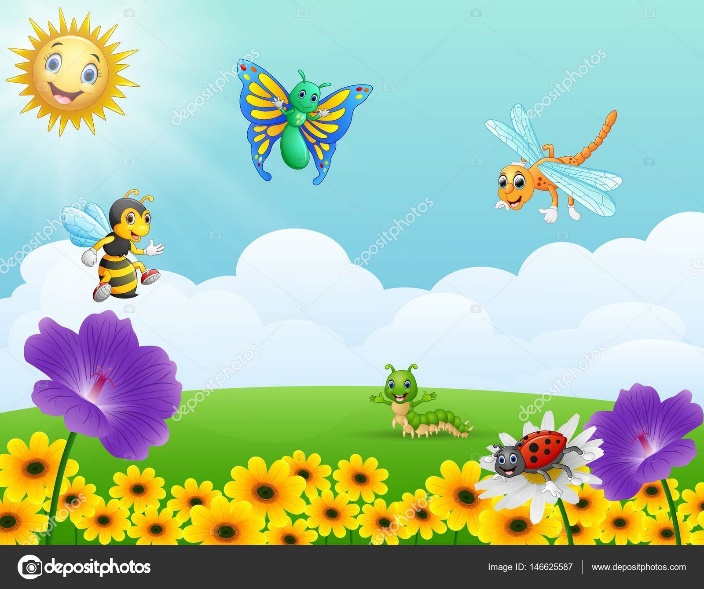 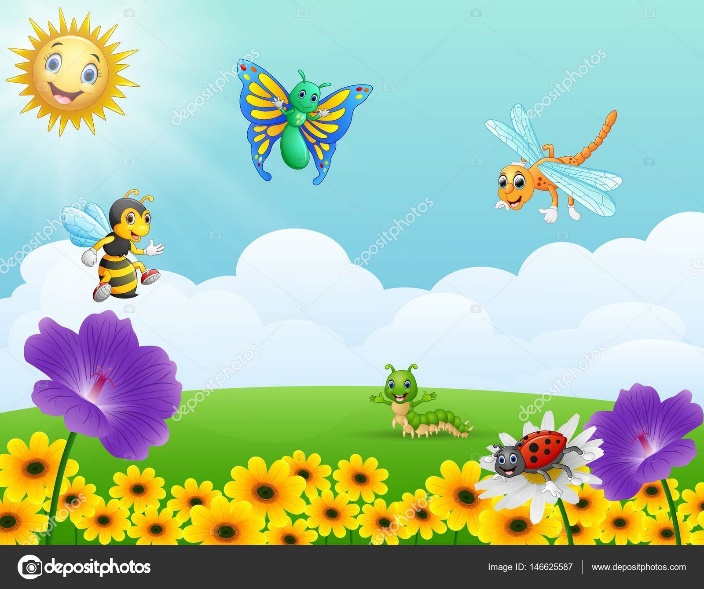 Look, listen and say.
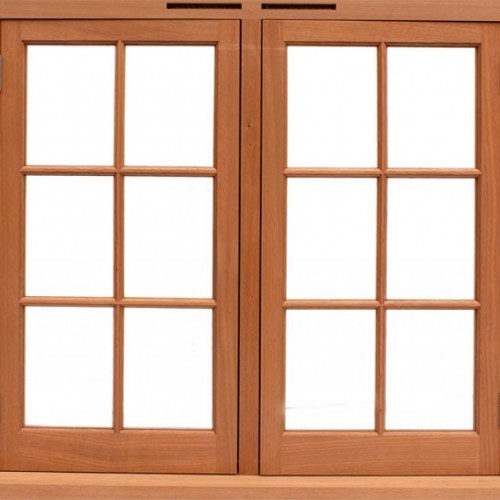 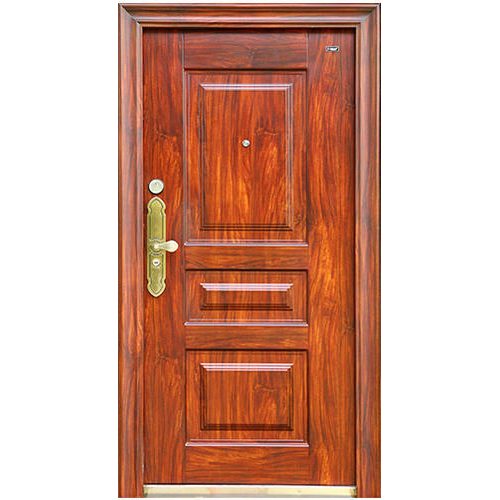 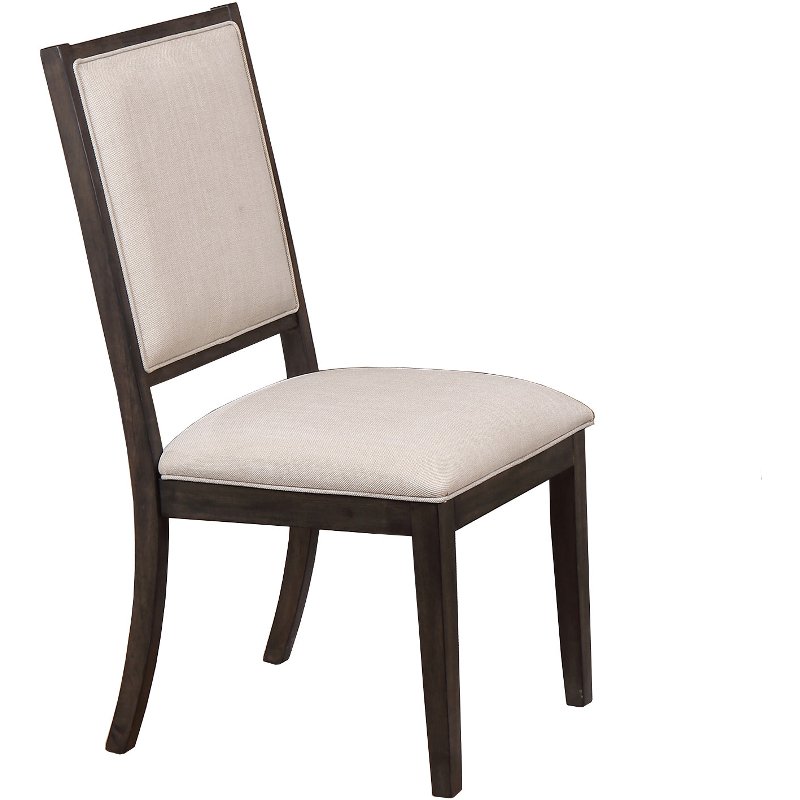 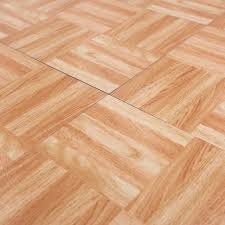 floor
door
chair
window
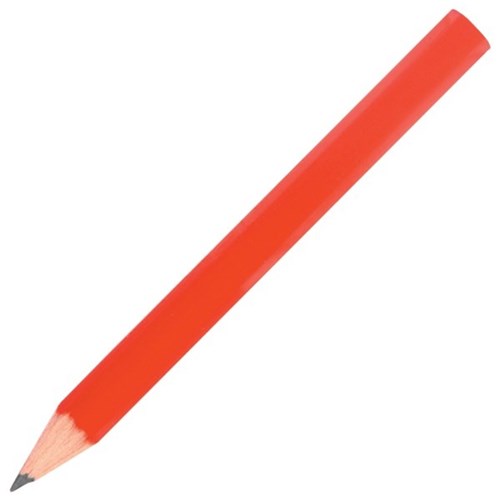 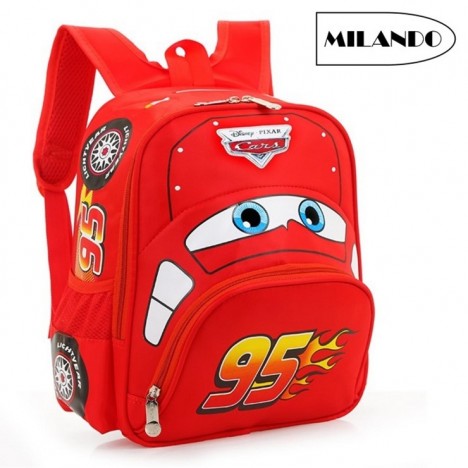 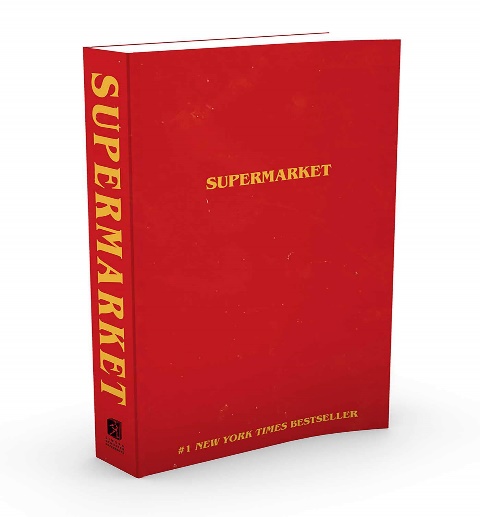 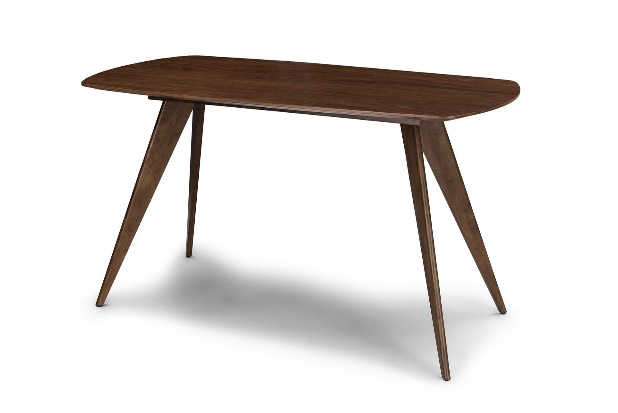 table
pencil
book
bag
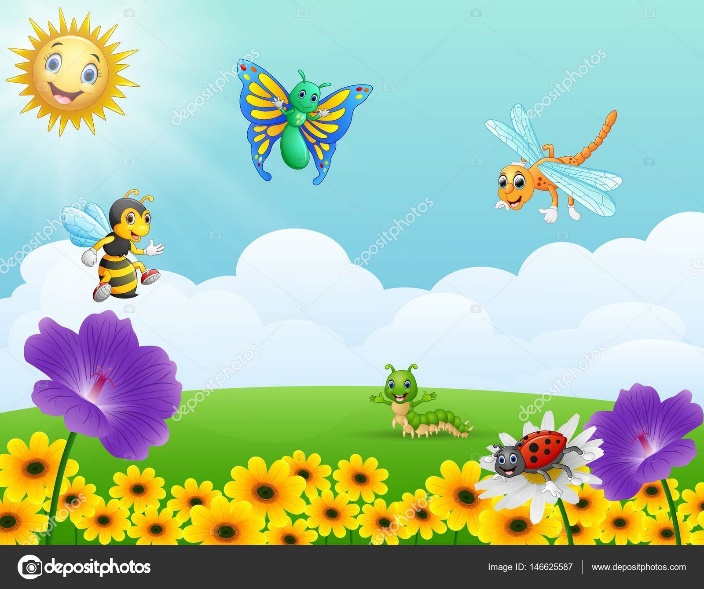 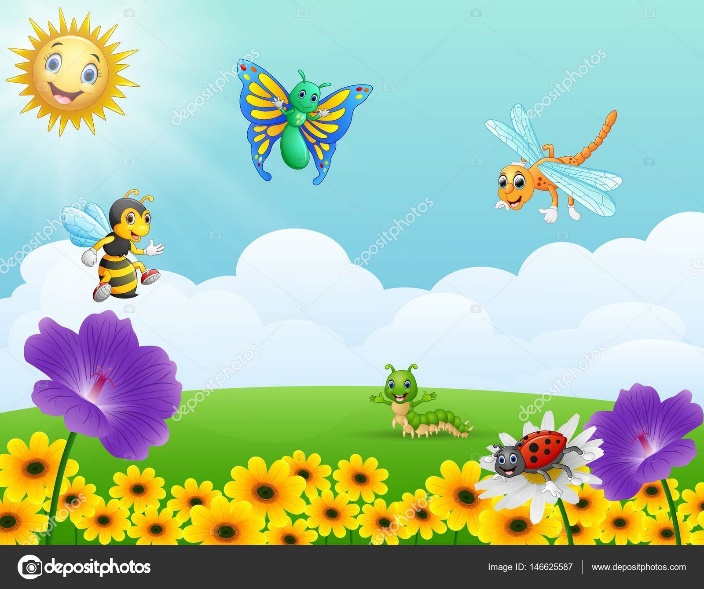 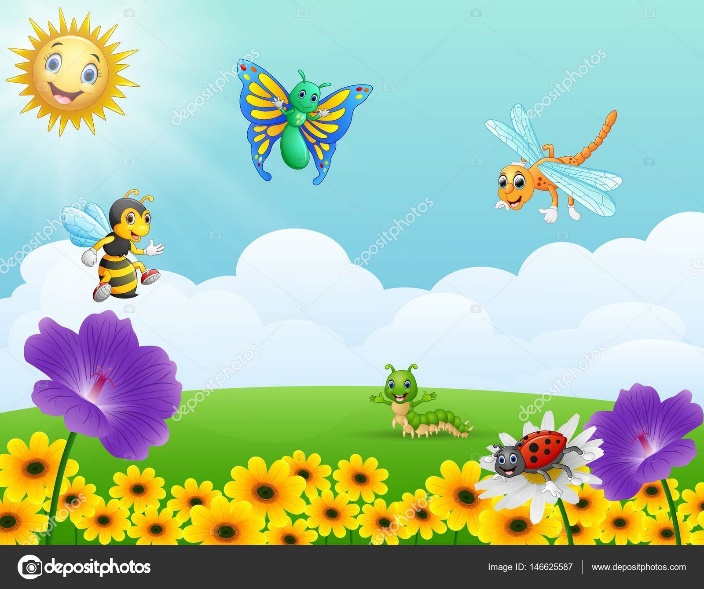 What is this?
Pair work.
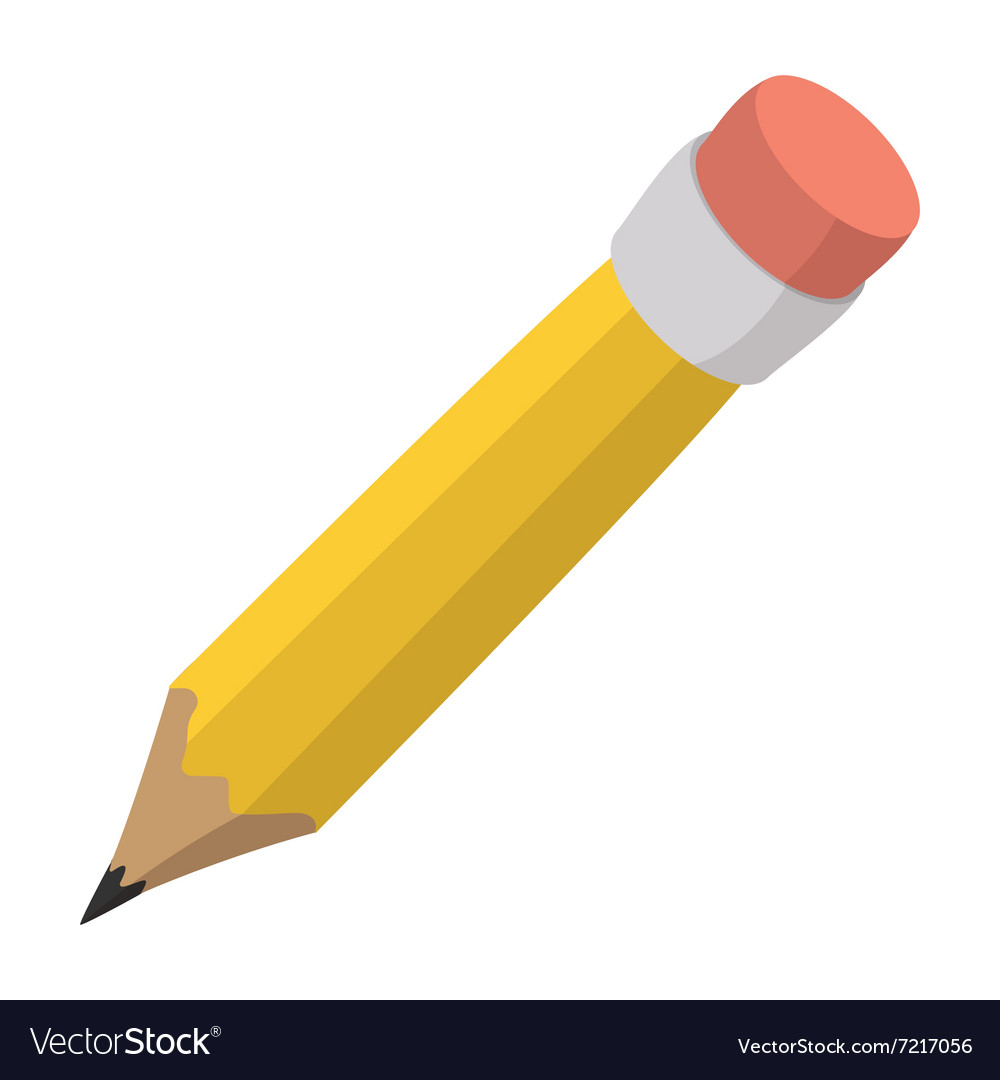 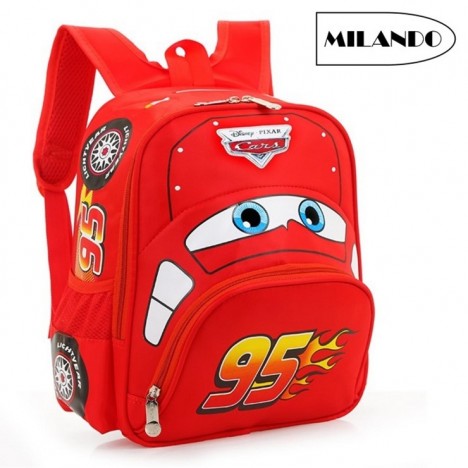 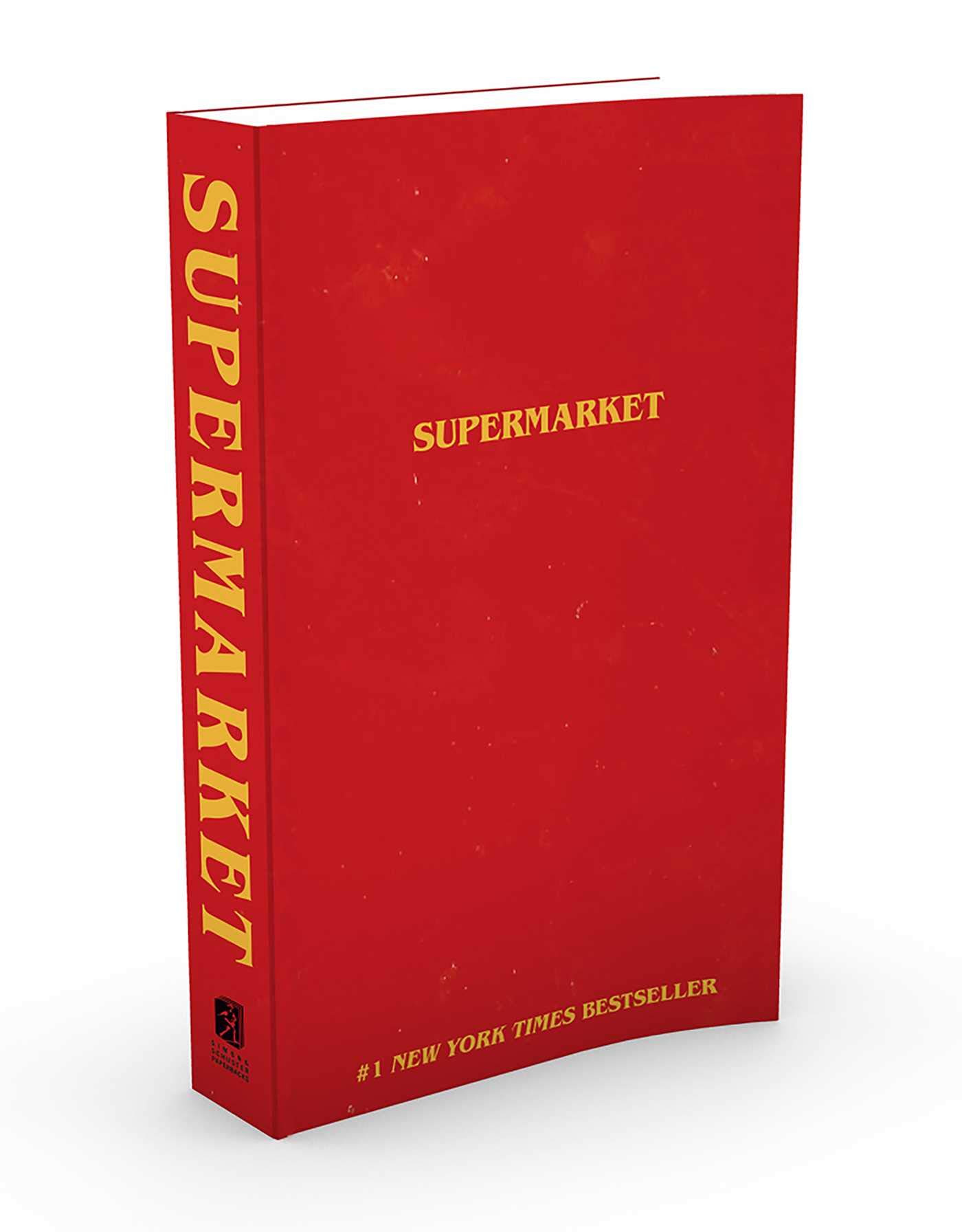 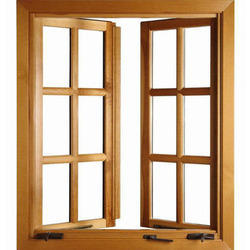 pencil
bag
window
book
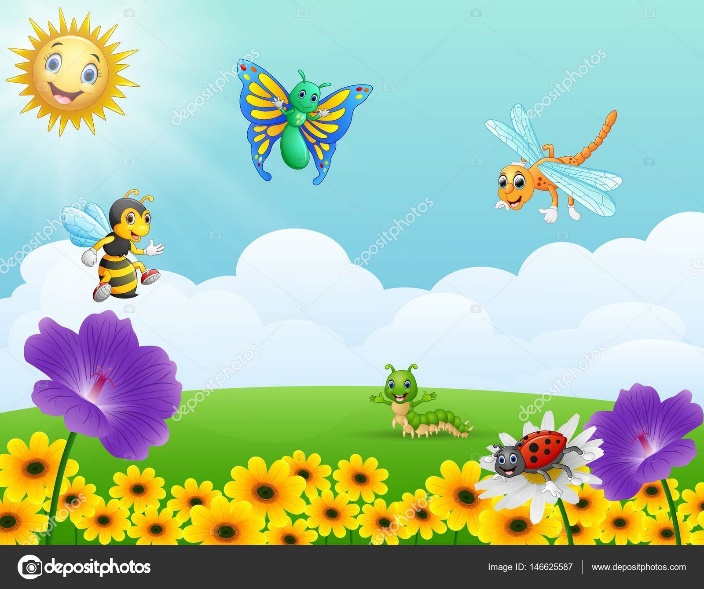 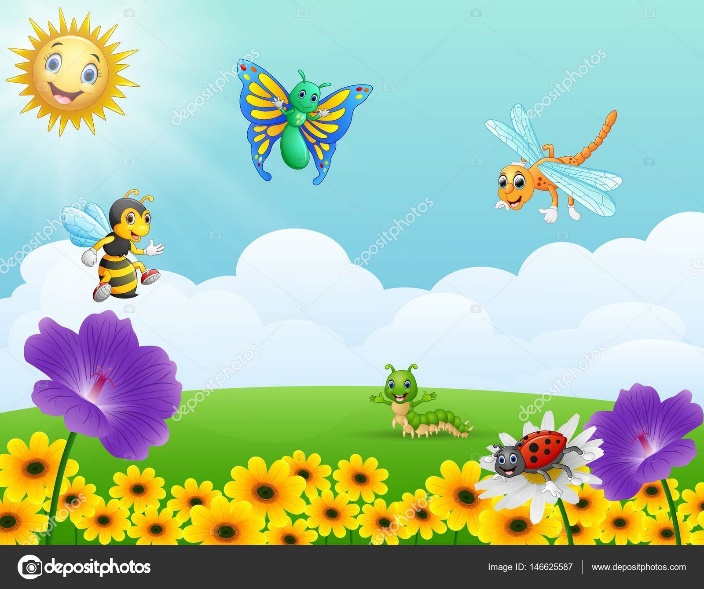 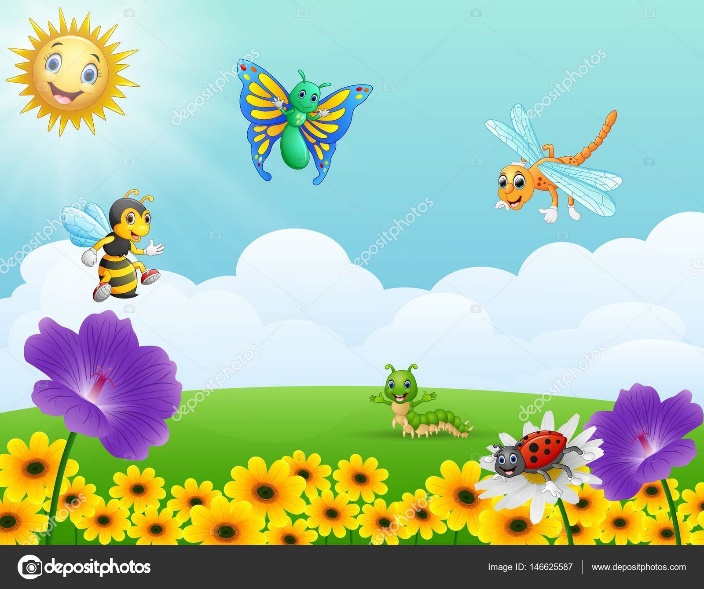 What is this?
Evaluation .
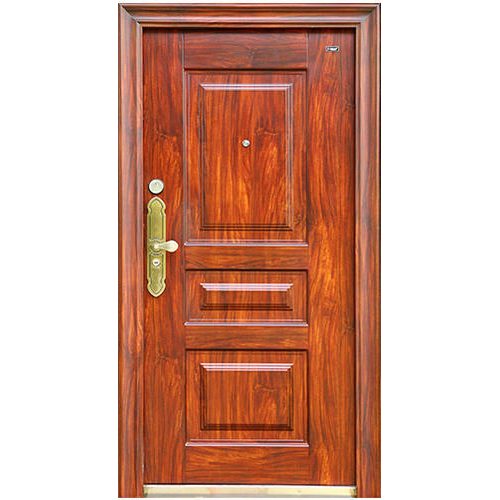 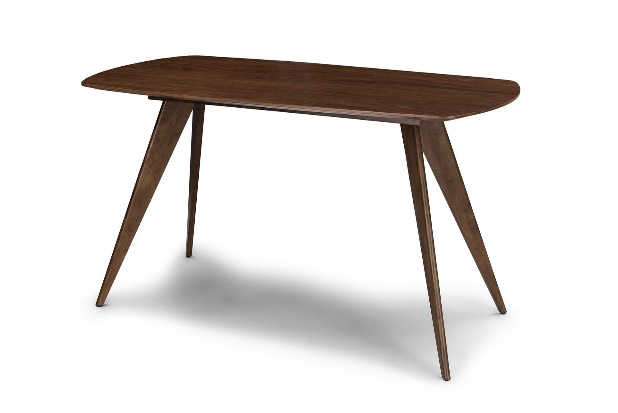 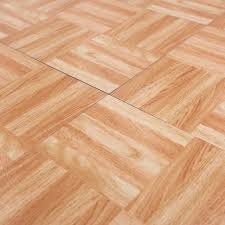 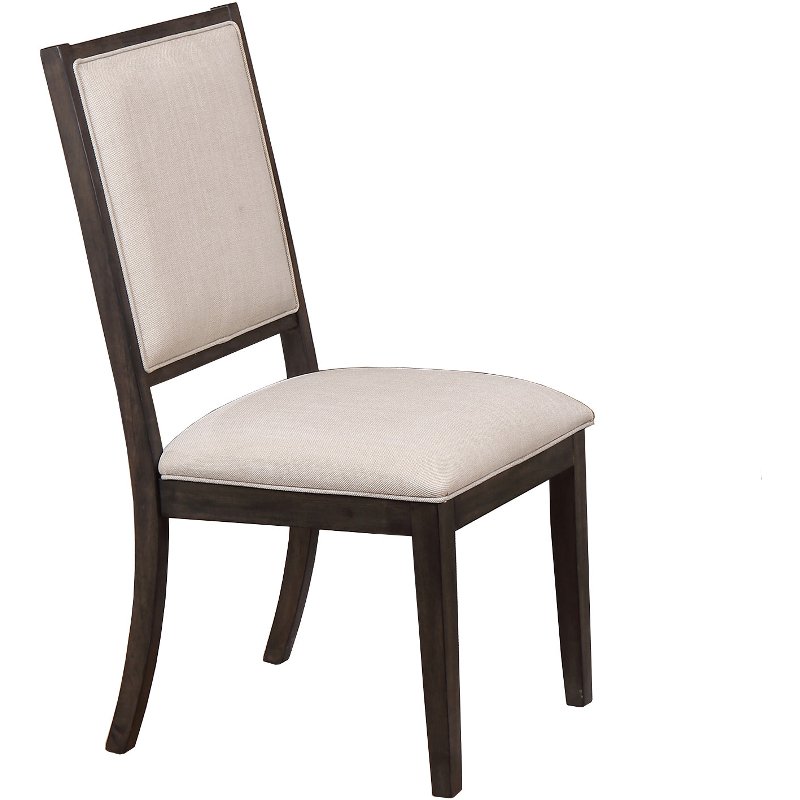 table
chair
door
floor
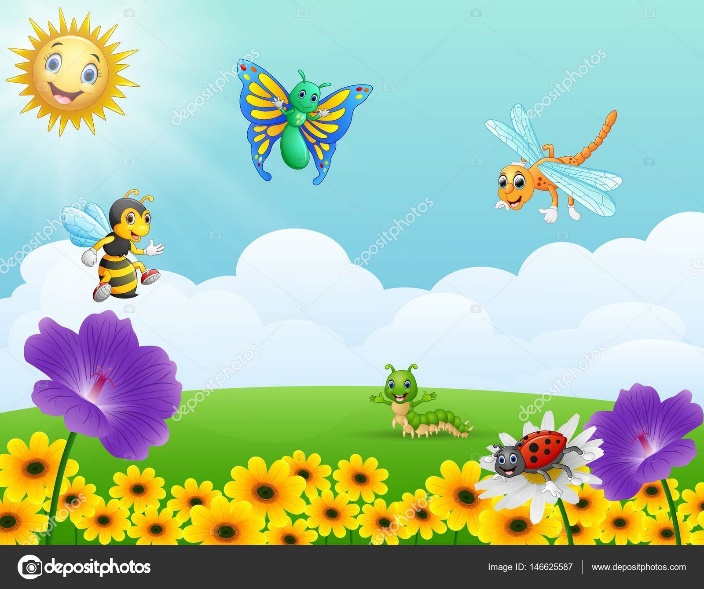 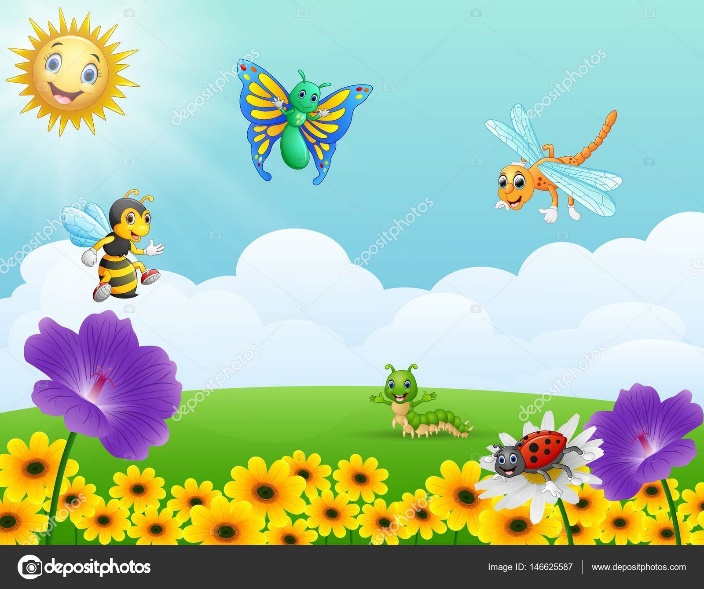 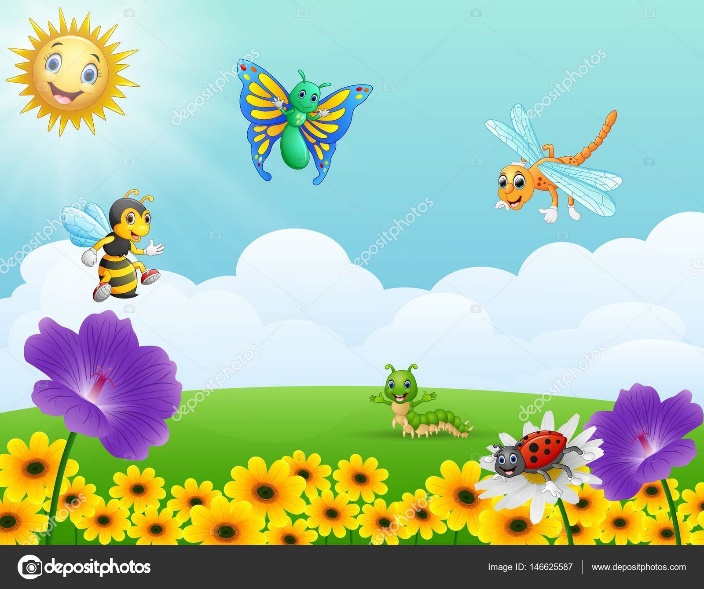 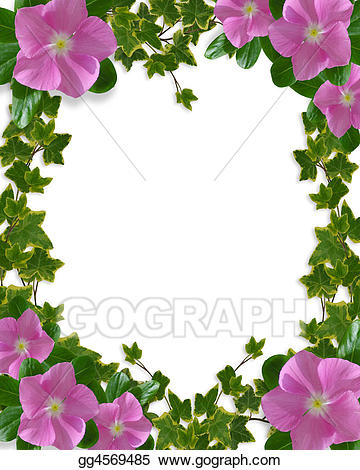 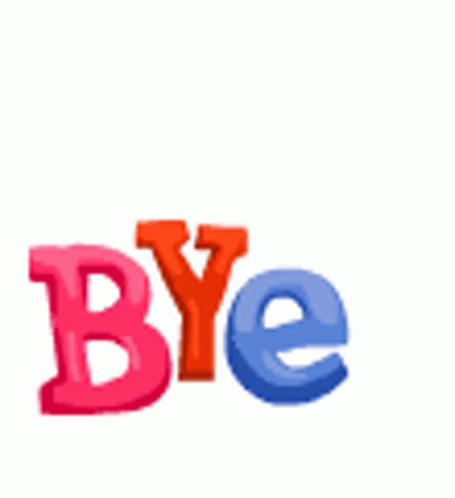